COMPETITION RULES
INTRODUCTION TO ATHLETICS,
OFFICIALS & THEIR DUTIES
TOPICS TO BE COVERED
TOPICS 
History of Athletics
Brief Introduction of athletics
Information About the Rule Book (CR/TR)
Official of the meet and their duties in brief
HISTORY OF ATHLETICS
Greeks introduced Athletics in the year 776 B.C. The event was Naked Straight footrace. In 1896 1st Modern Olympic flourish athletics.
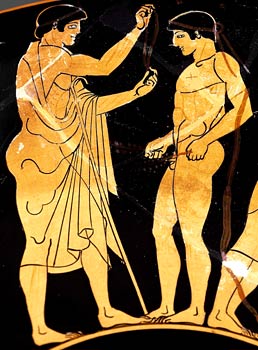 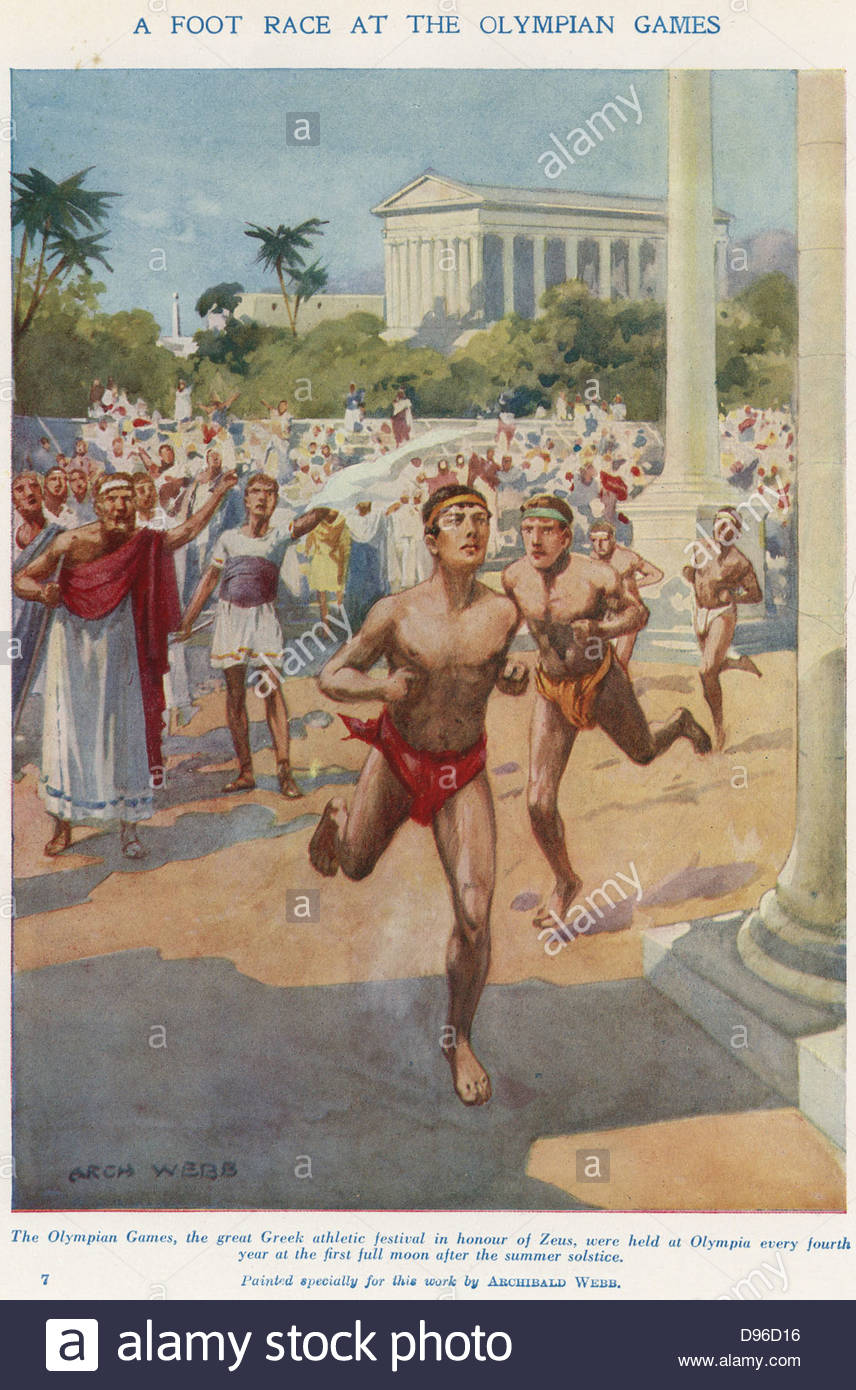 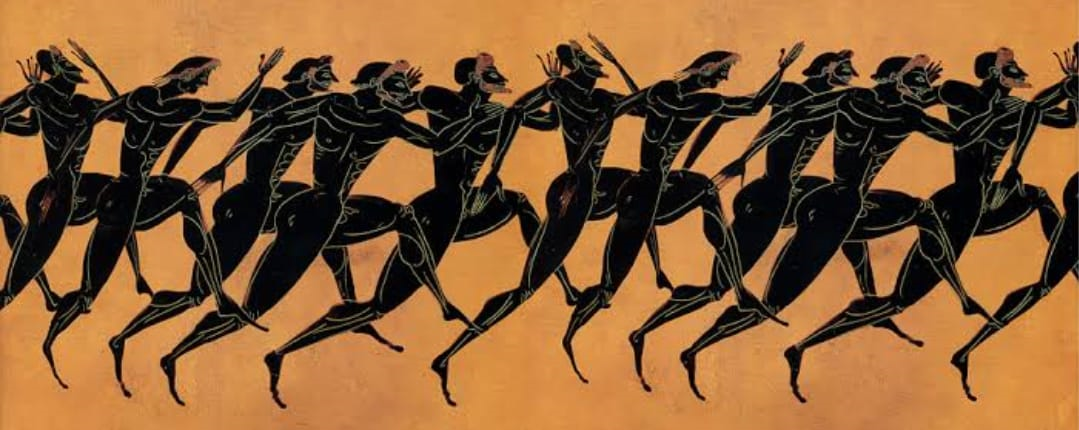 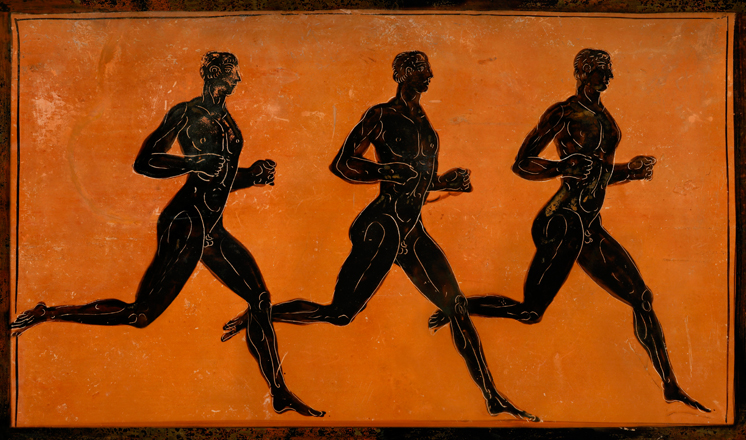 DEFINITION OF ATHLETICS
Athletics is a group of competitive sporting events that involve running, jumping, throwing, and walking. The most common types of athletics competitions are track and field, road running, cross-country running, race walking and mountain & trail running.
INTRODUCTION
Athletics is a combination of Different Events. These are:-
Track-100,200,400,800,1000,1500,3000,5000,10000m run, Hurdles Race, Relay Race, Steeple Chase etc.
Jumping-Long Jump, Triple Jump, High Jump, Pole Vault
Throwing-Shot Put, Discus Throw, Hammer Throw, Javelin Throw
Combined Event -Decathlon, Heptathlon, Pentathlon, Hexathlon
Road Race -Marathon Race, Different Distance Race
Race Walking- Walking competition of Various Distance
Cross-country Race -Race in mixed surface
Mountain Running & Trail Running
STRUCTURE OF GOVERNING BODIES 
REGULATING ATHLETICS
WA 	- 	World Athletics, (Formerly - IAAF – International Association of Athletics Federations)
AAA 	- 	Asian Athletics Association 
AFI 	- 	Athletics Federation of India
State Athletics Associations 
District Athletics Associations
INFORMATION ABOUT RULE BOOK (CR/TR)
In WA new rule Book 2022 edition available on www.worldathletics.org 

CR - COMPETITION RULES – Duties & Responsibilities' of Technical Officials CR1-CR30, 				    World Records CR31-CR36

TR - TECHNICAL RULES – Rules , Regulation & Specification of All the Events,  Implements 			            &  equipments.
RULE BOOK (2022 EDITION)
FRONT COVER
BACK COVER
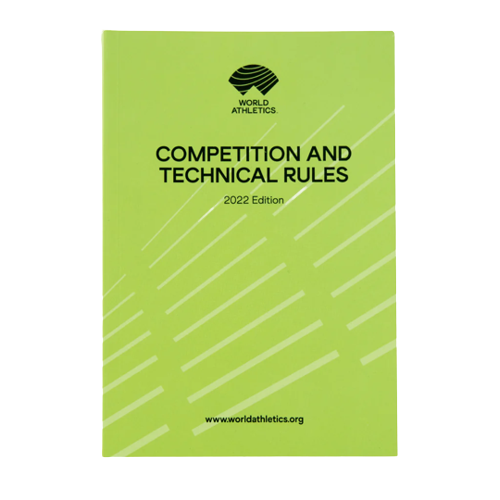 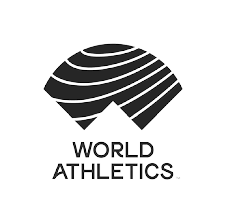 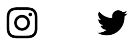 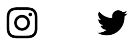 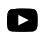 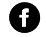 www.worldathletics.org
@WorldAthletics
6-8, Qual Antoine 1er, BP 359
MC 98007
Monaco Cedex
World Athletics 2021 All rights reserved
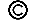 OFFICIALS OF THE MEET 
& THEIR DUTIES
INTERNATIONAL OFFICIALS
Organisational Delegate(s)
Technical Delegate(s)
Medical Delegate
Anti-Doping Delegate
International Technical Officials
International Race Walking Judges
International Road Course Measurer
International Starter
International Photo Finish Judge
Jury of Appeal
COMPETITION OFFICIALS
Referee Call Room
Referee Track 
Referee Field                          
Referee Combined Events
Referee Outside stadium Events
Starter, Re-caller, Starter’s Assistant
Video Referee
Timekeepers
Photo Finish Judge
Chief Judge, Judges
Walking Judges
Recorder
Umpire
Lap scorer
Competition Secretary
Marshal
Wind Gauge Operator
MANAGEMENT OFFICIALS
Competition Director
Meeting Manager
Technical Manager
Event Presentation Manager
ADDITIONAL OFFICIALS
Announcers
Statisticians
Advertising Commissioner
Official Surveyor
Doctors
Stewards
Photographers
INTERNATIONAL OFFICIALS
Organisational Delegates
Work with LOC at all times & Report regularly to the AFI
Deal with financial matters & responsibilities of LOC and  cooperate with the T.D.
Technical Delegates
Ensure that all technical arrangements are in complete conformity with WA Technical Rules,
Submit proposals for the timetable of events, entry standards, implements list, determine the qualifying standards for Field Events, control the entries , arrange  heats, rounds and groups.
Report regularly to appointing Authority
Chair Technical Meeting .
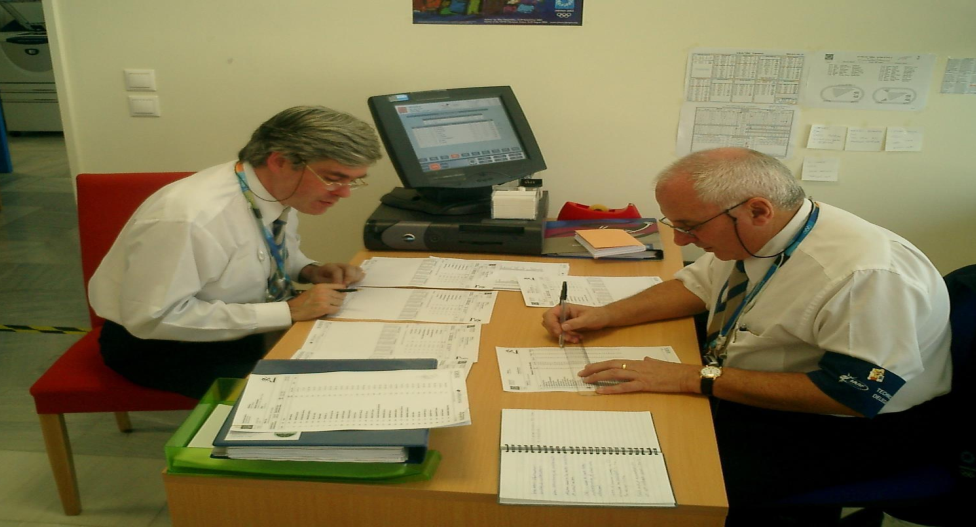 MANAGEMENT OFFICIALS
Competition Director
Shall plan the technical organization and Resolve any technical problems together with TD.

Keep in touch with all Key Officials.

Meeting Manager
Responsible for correct conduct of the Competition.

Check all the officials have reported for duty, appoint substitutes if required, authority to remove any official who is not abiding by the Rules.
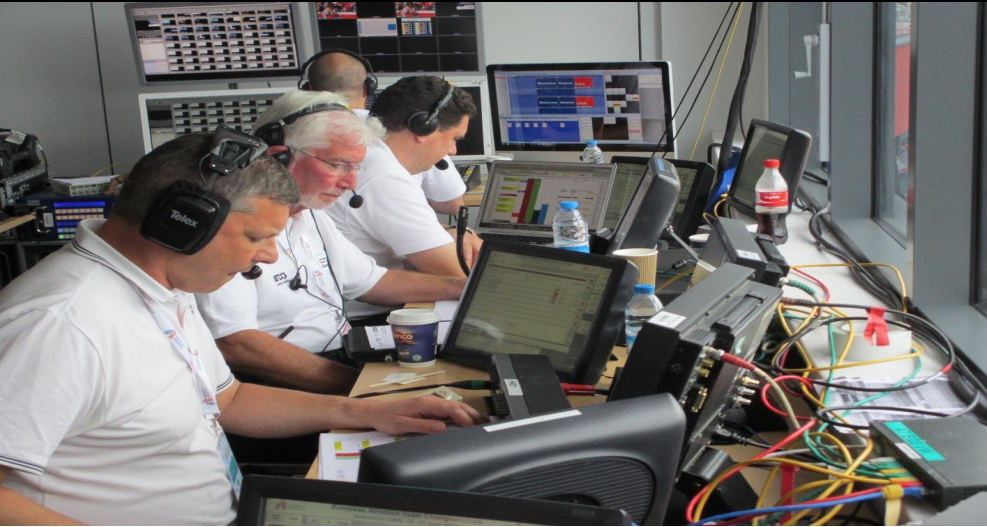 MANAGEMENT OFFICIALS
Technical Manager
Responsible for:-
Ensuring the track, runways, circles, arcs, sectors, landing areas for Field Events and all equipment and implements are in accordance with the Rules.

Placement and removal of equipment and implements.

Checking and marking any personal implements permitted according to Rule.
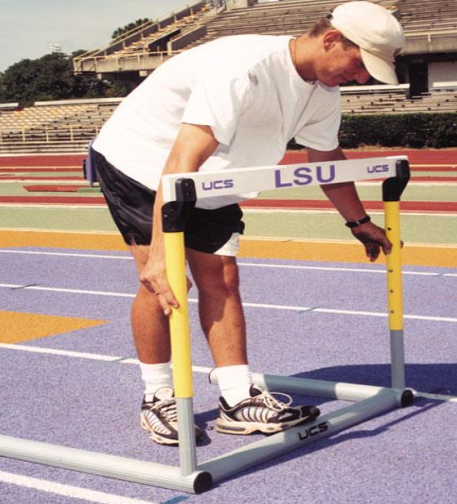 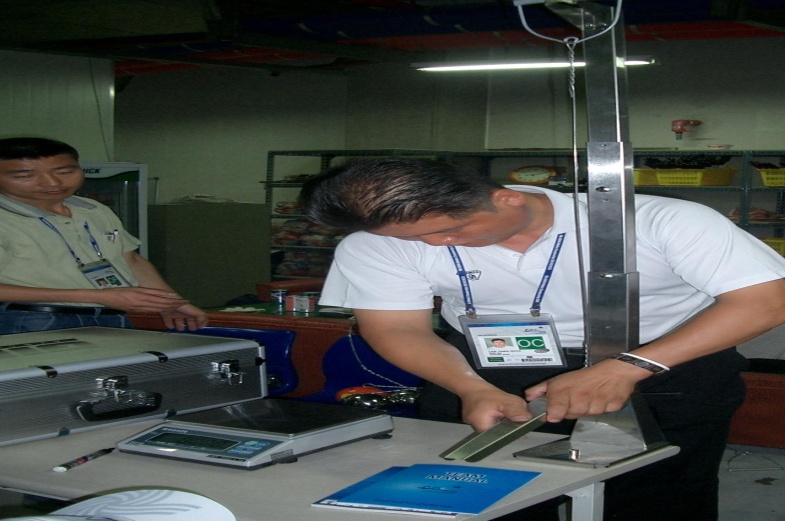 COMPETITION OFFICIALS
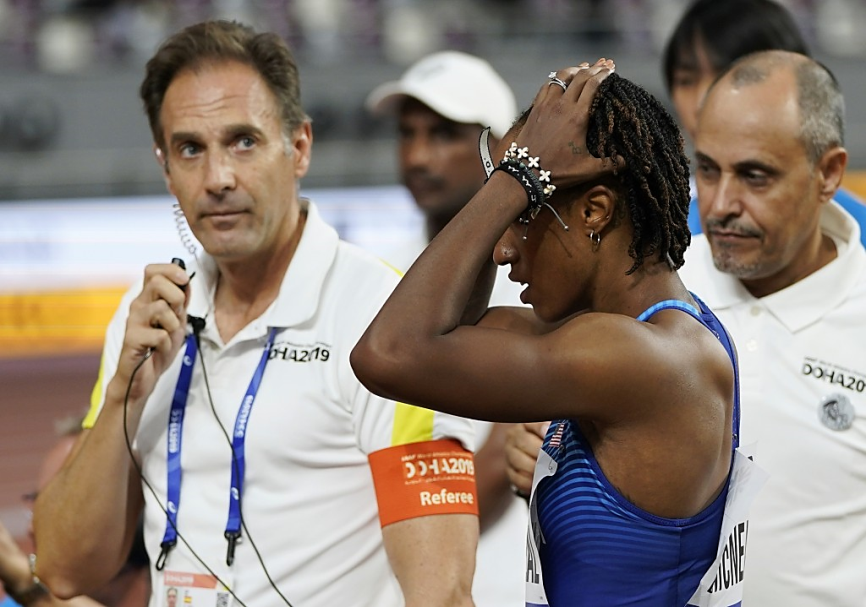 Referees
Entire control  of the event up to victory ceremony.
Supervise record performance, check all result and sign the score sheets,
Decide disputed matters, 
Can warn & exclude an athlete.
Reconsider a decision, can order for rerun of a race.
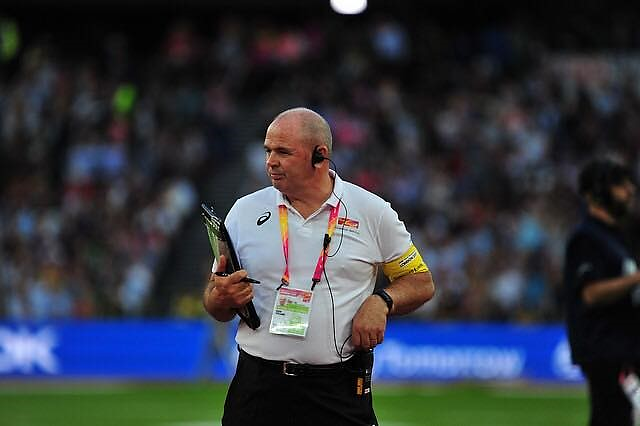 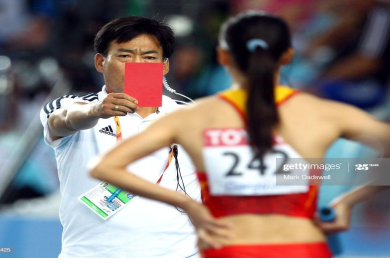 COMPETITION OFFICIALS
Judges
Chief Judge Allocate the duties.

Judges Decide the finished order, Record & measure each valid trial in Field Event, indicate validity or non-validity, time elapsed. 

benefit of doubt goes in the favor of athlete.
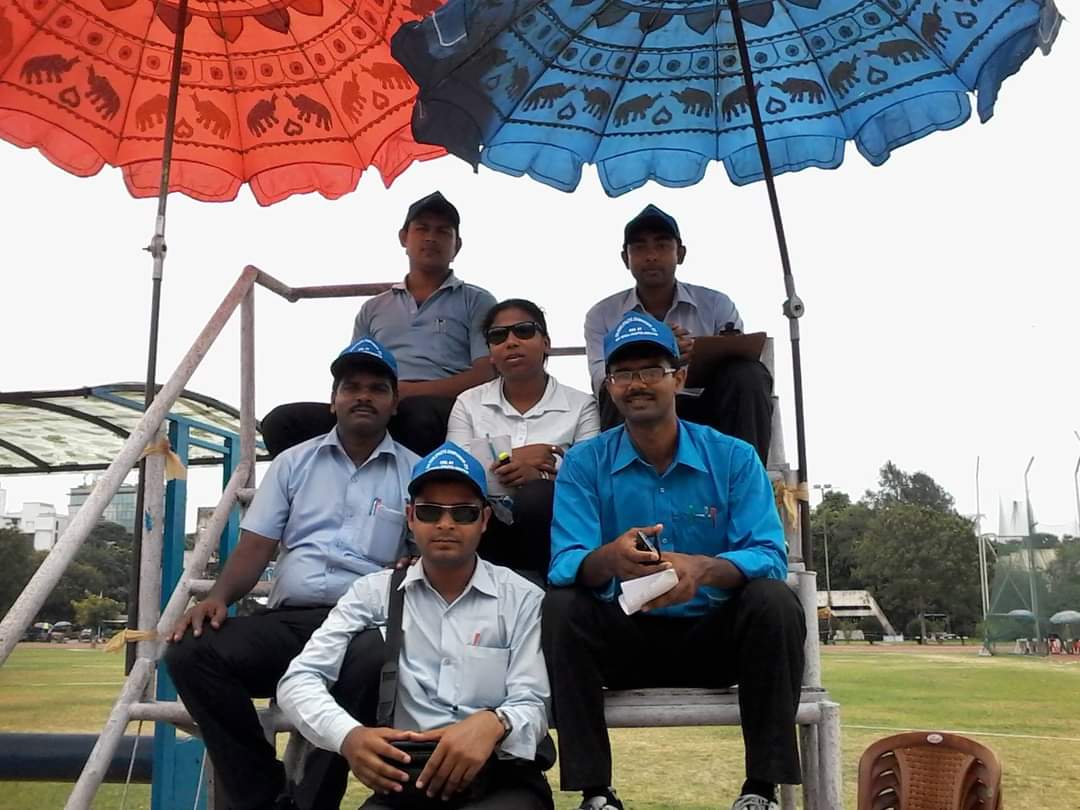 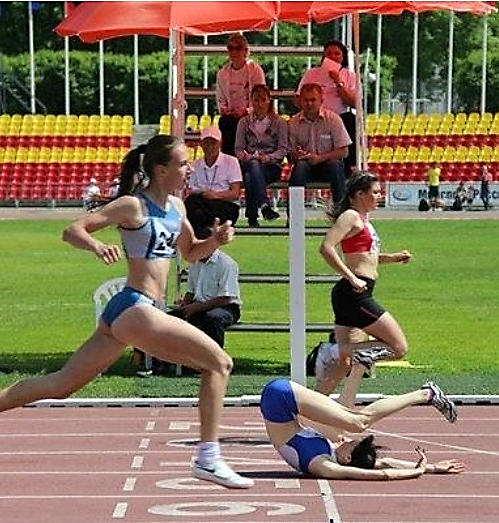 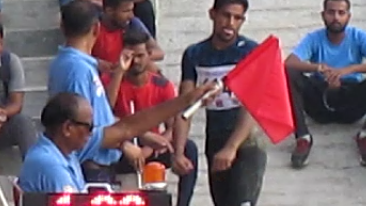 COMPETITION OFFICIALS
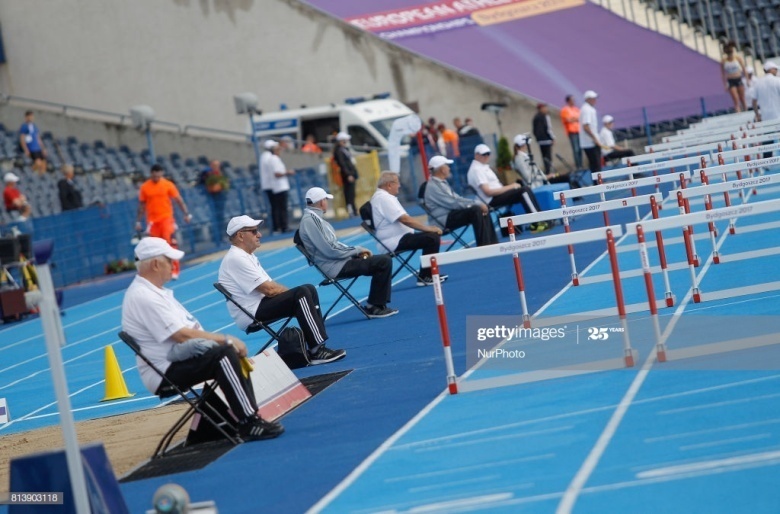 Umpires 
(Running and Race Walking Events)

Umpires are the eyes of Referee, without authority to make final decisions

In case of any violation or breach of rules, Communicate immediately by raising an yellow flag & written report to referee
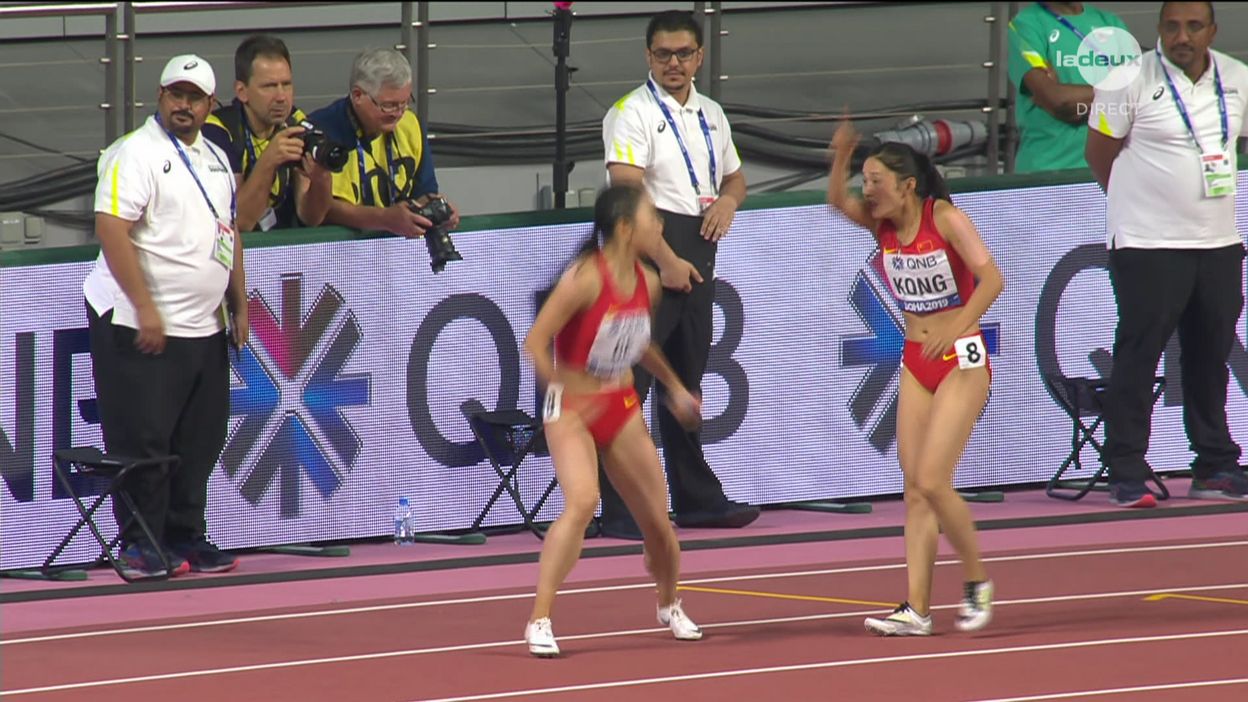 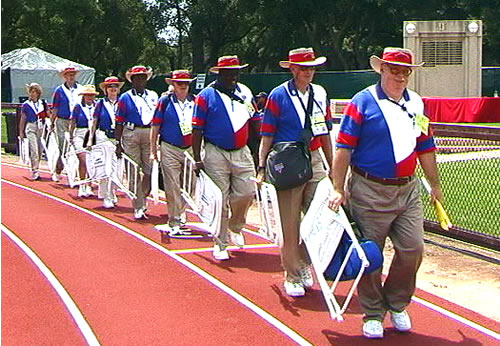 COMPETITION OFFICIALS
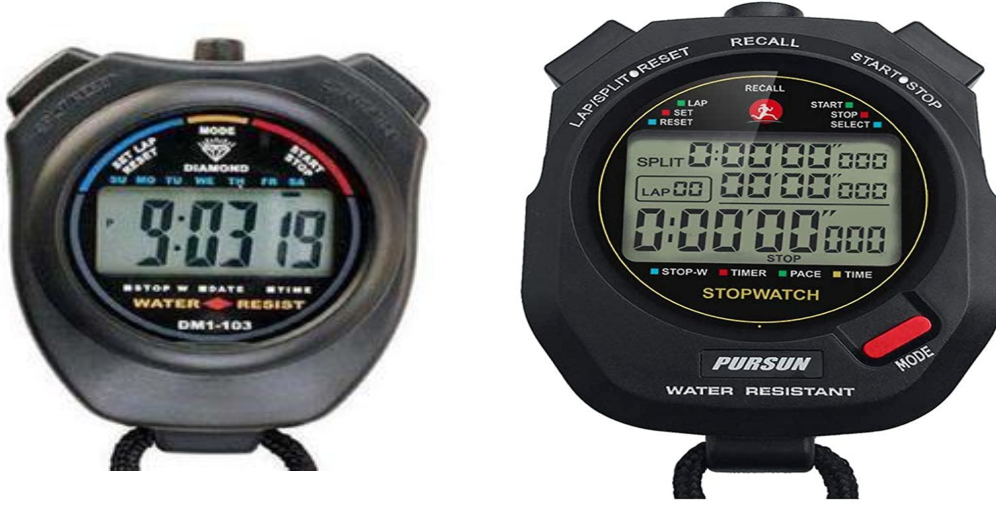 Timekeepers Judges

Timekeepers record time of a race using digital stop watches.
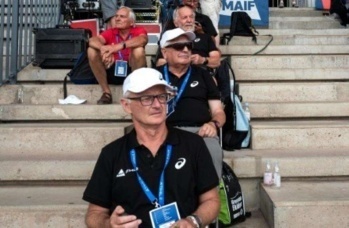 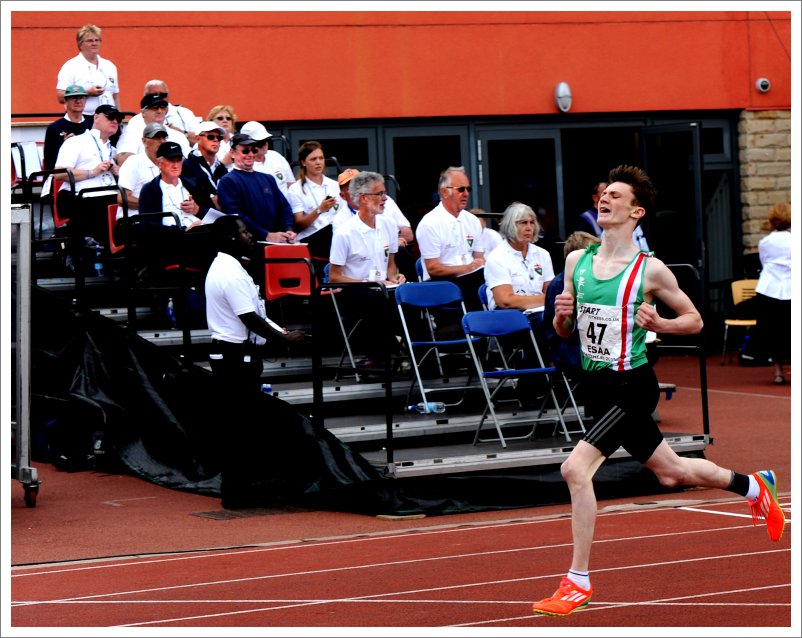 COMPETITION OFFICIALS
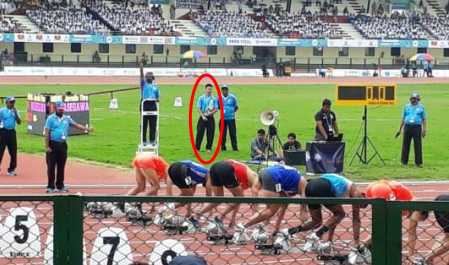 Start Coordinator
Allocate duties, Supervise duties, keep all papers, inform starter to start.


Starter
Start the race, decide who takes false start.
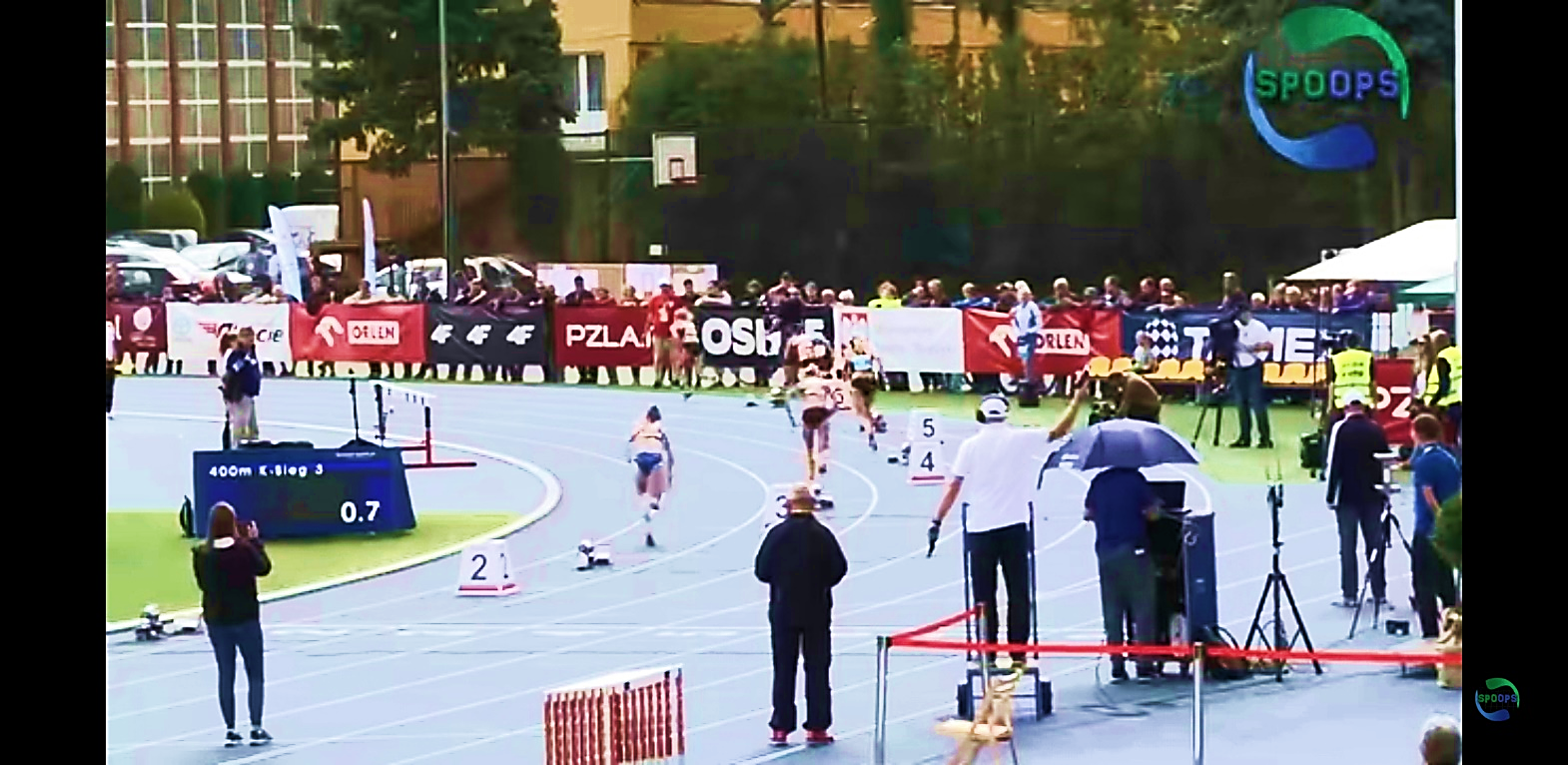 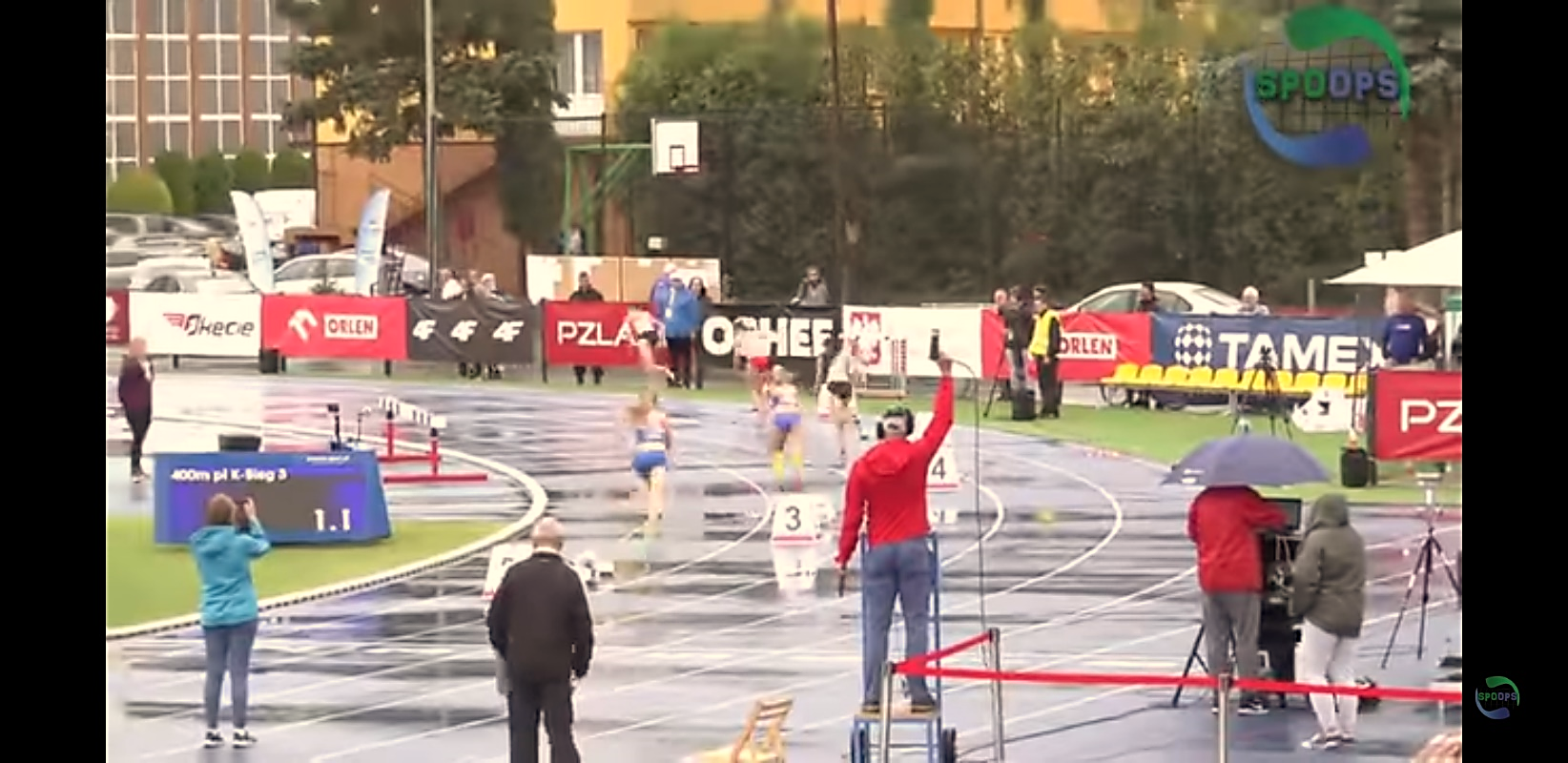 COMPETITION OFFICIALS
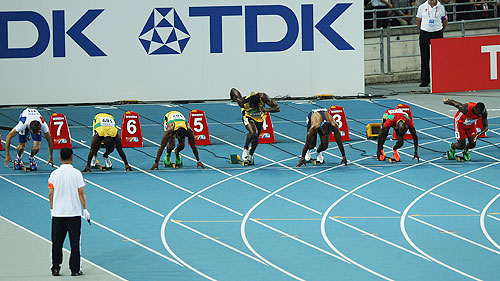 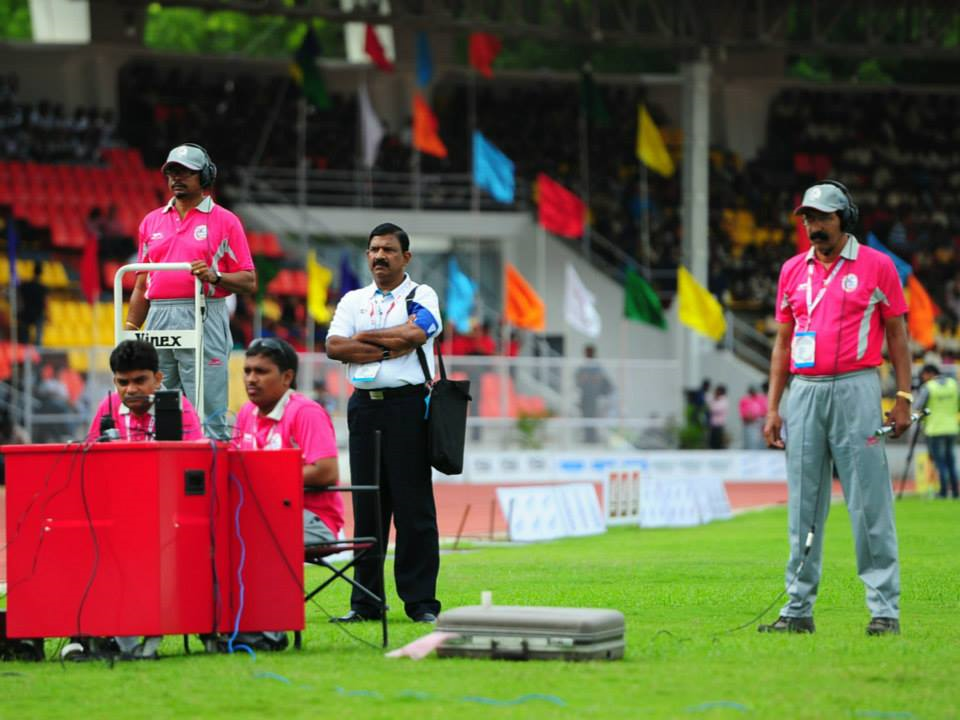 Recallers
Recall the race & inform to starter.

Starter’s Assistants
Place athletes in correct heat & lane on assembly line.
Check BIBs are worn correctly .
Readiness of baton in relay race.
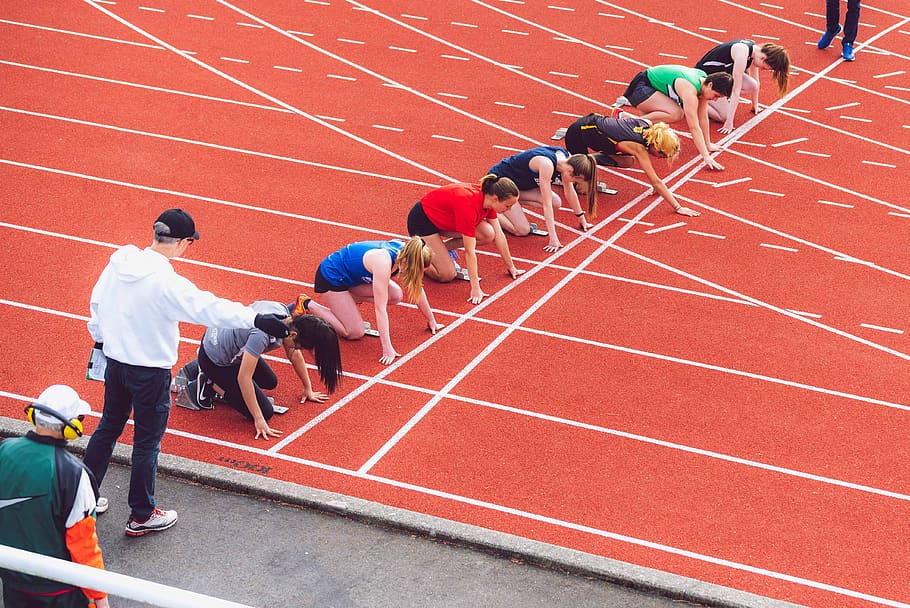 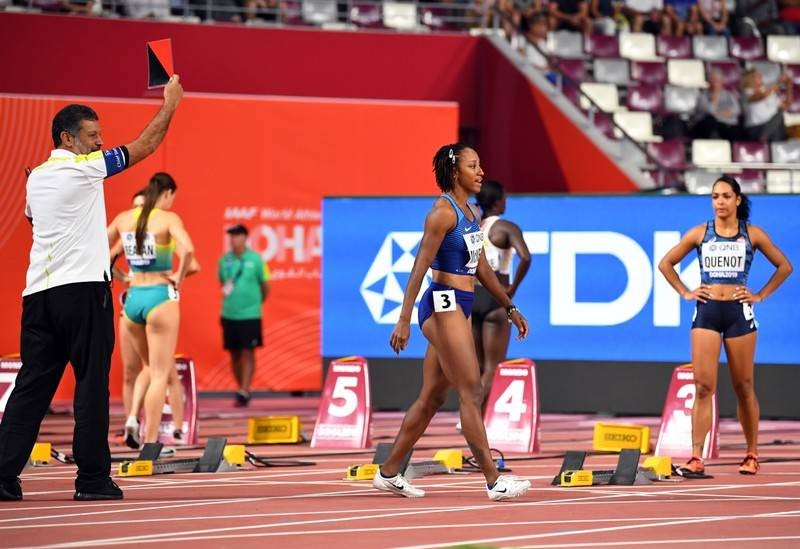 COMPETITION OFFICIALS
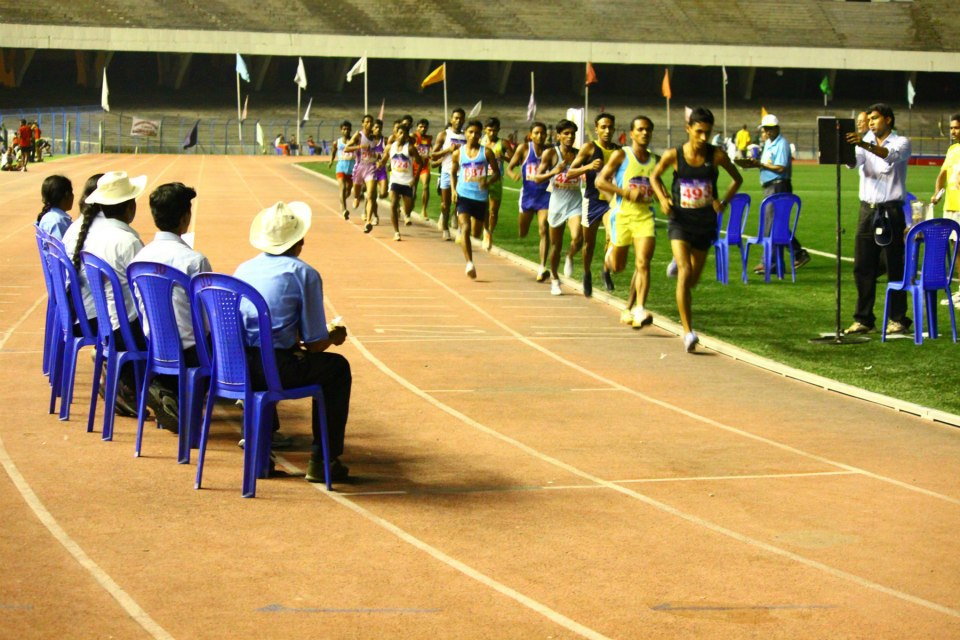 Lap Scorers
Keep record of laps, maintain lap display board and Final lap signaled by ringing bell.

One lap scorer can take lap count of up to four Athletes in Running Races and up to six in Race Walking
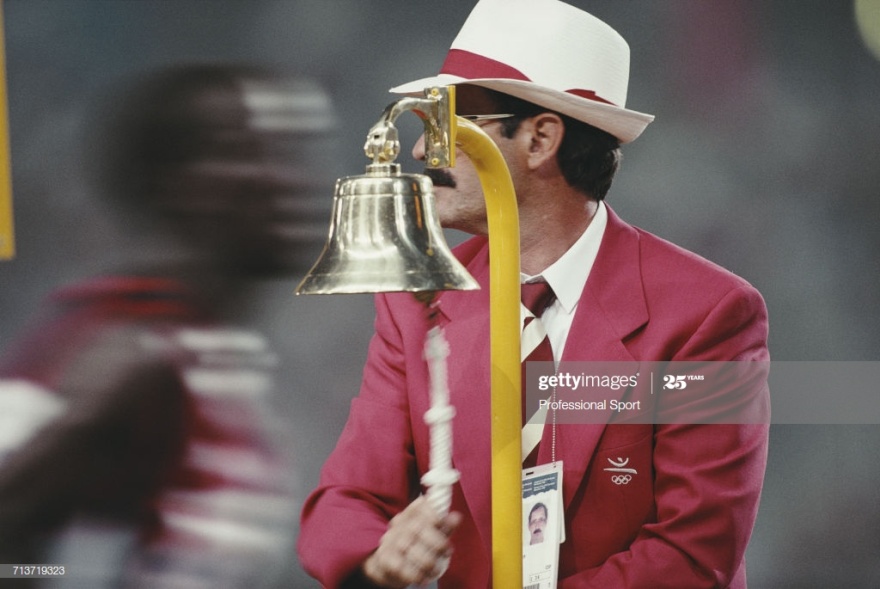 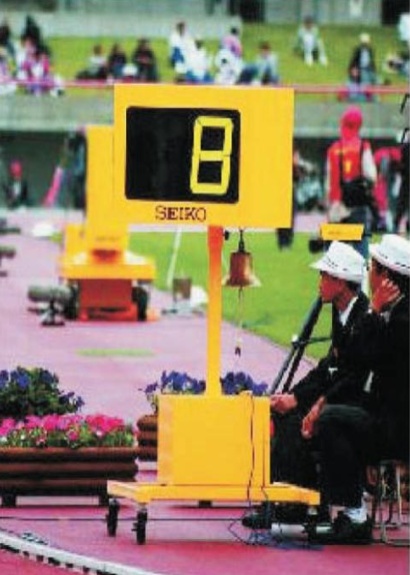 LAP SCORER
COMPETITION OFFICIALS
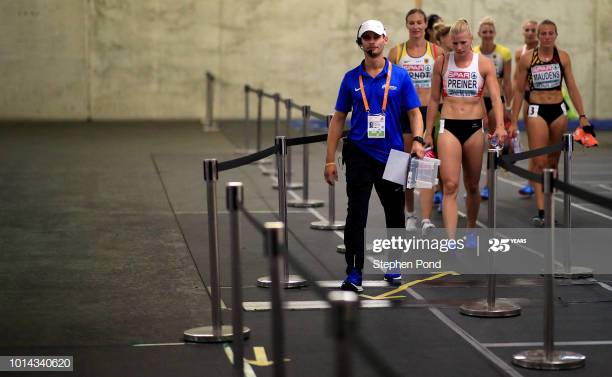 Call Room Judges
Ensure athletes are wearing officially approved national or club uniform.
Bibs are worn correctly and correspond with start lists, Check shoes, number and dimension of spikes, advertising on clothing and athletes bags comply with Rules & Regulations and no unauthorized material is taken into the arena.

Wind Gauge Operator
Place gauge & record wind velocity in the running direction.
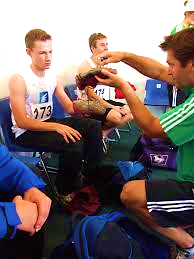 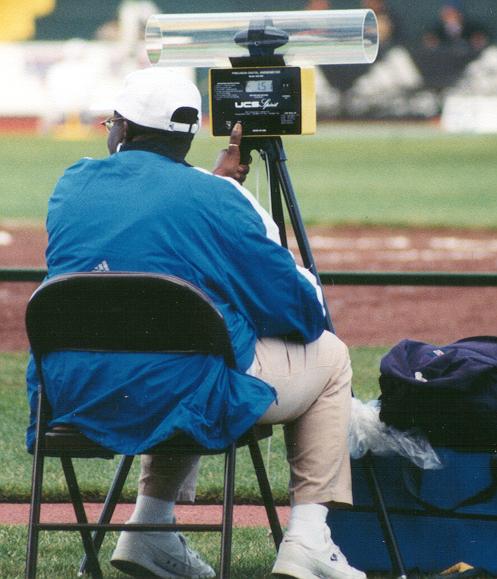 COMPETITION OFFICIALS
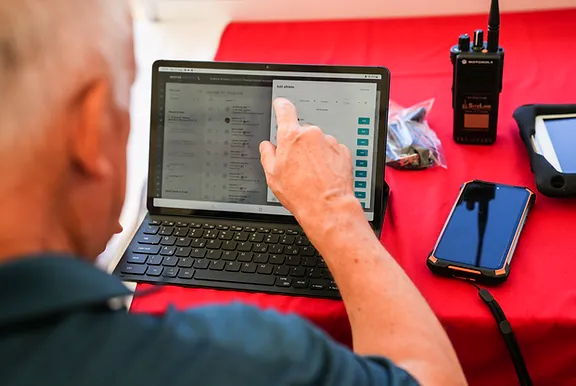 Competition Secretary
Collect full results, relay to announcer, keep records & convey result card to Competition Director
ADDITIONAL OFFICIALS
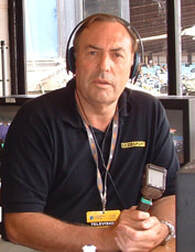 Announcer
Inform public sufficient information.
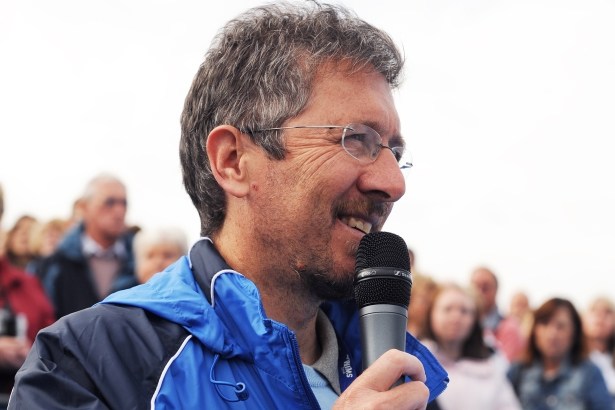 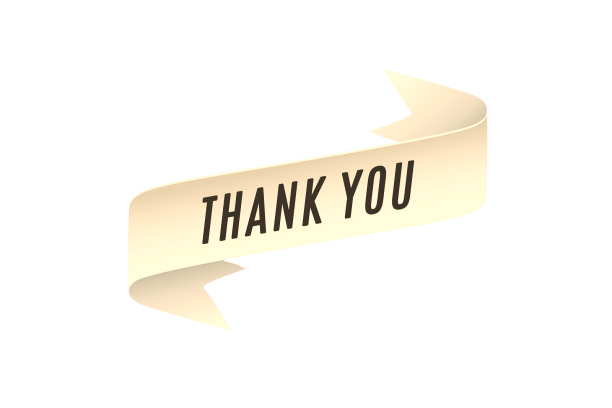